Figure 1. Ventral view of a mammal skull with important bones indicated.
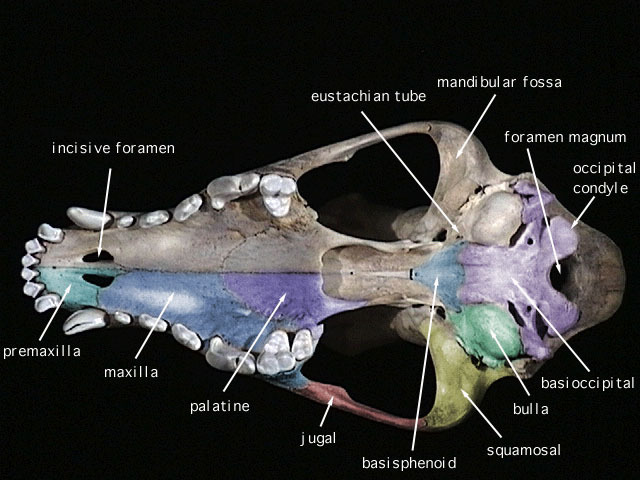 Figure 2. Dorsal view of a mammal skull with important bones indicated.
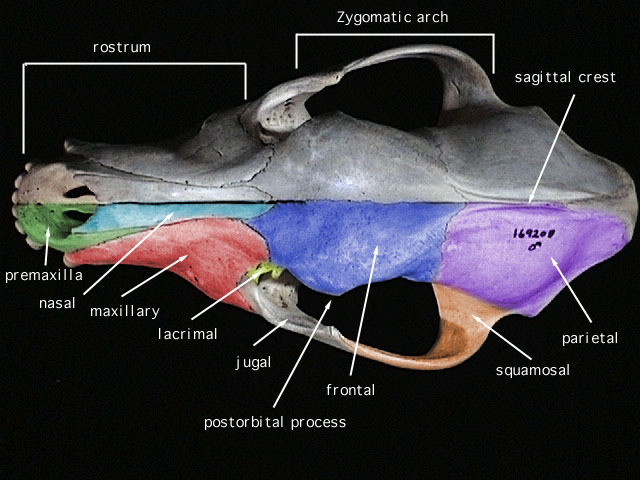 Figure 3. Lateral view of a mammal skull with important bones indicated.
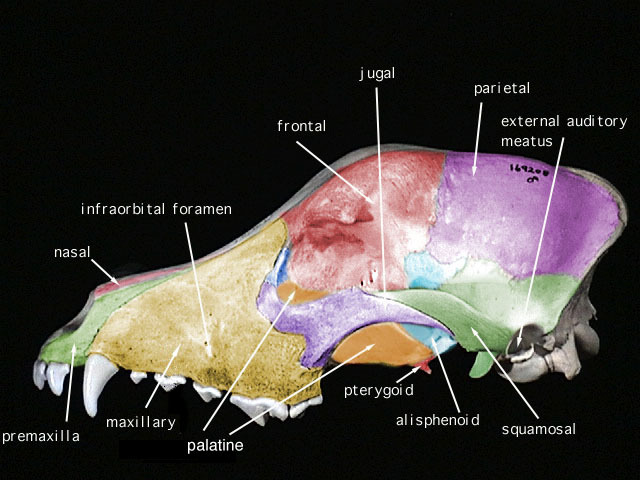 Figure 4. Lower jaw (or dentary) of a mammal skull with important features indicated.
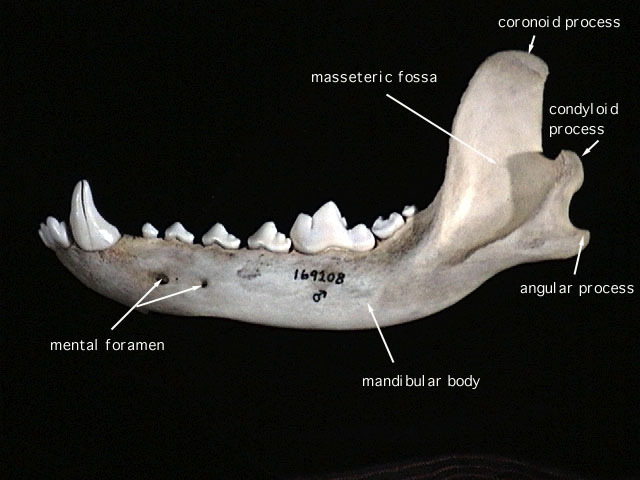 Key to Mammal Orders – Specimen A (scale bar in mm below images)
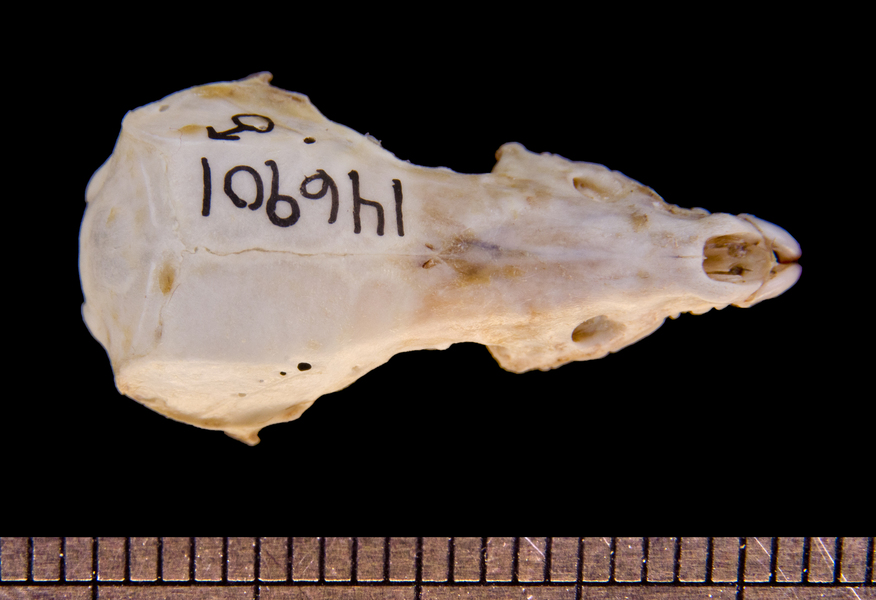 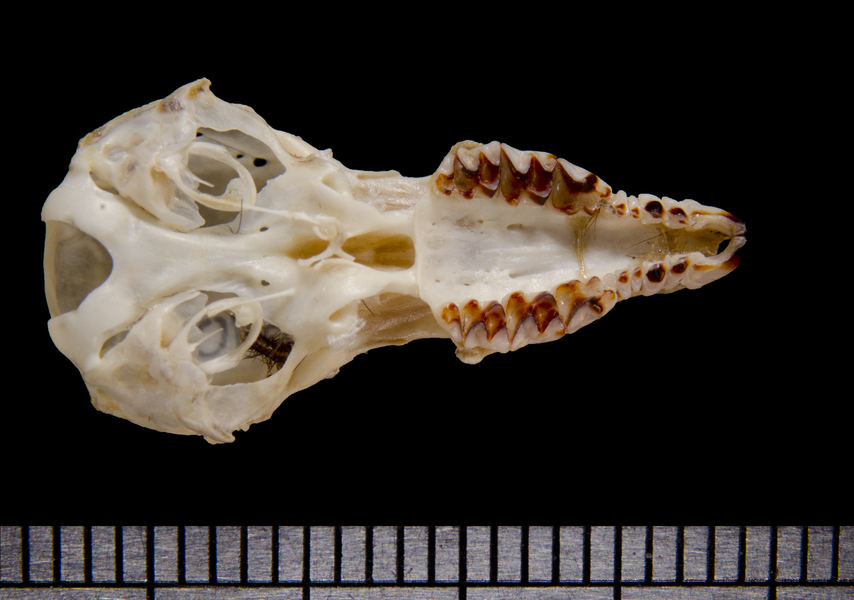 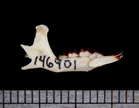 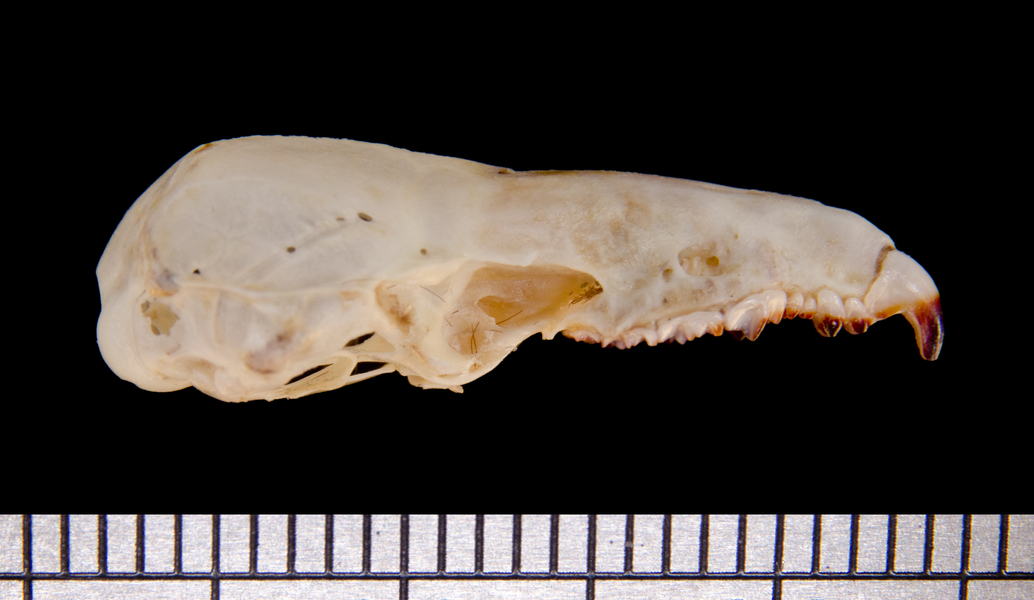 Key to Mammal Orders – Specimen B (scale bar in mm below images)
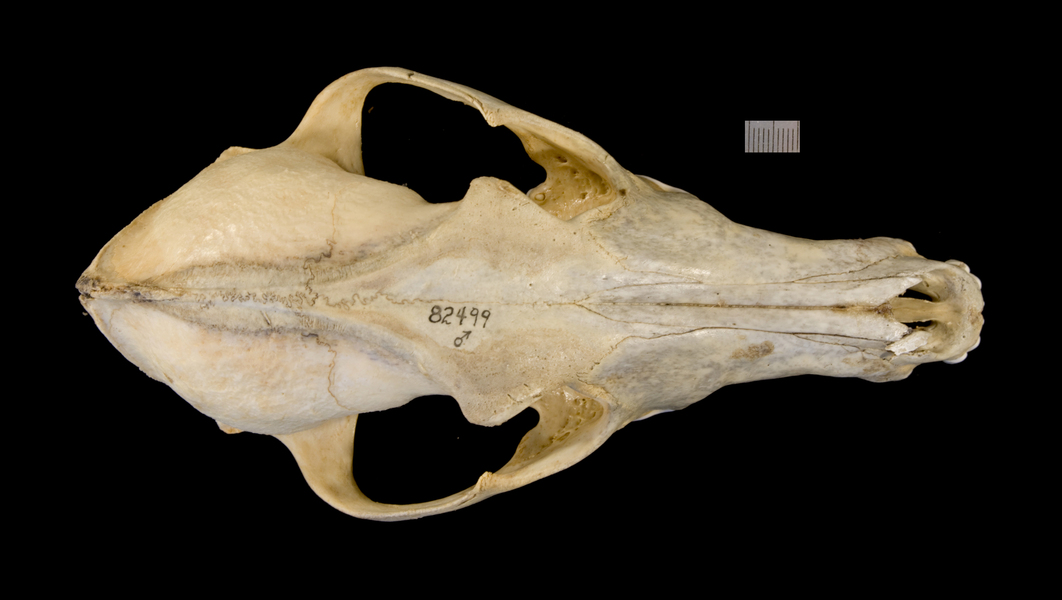 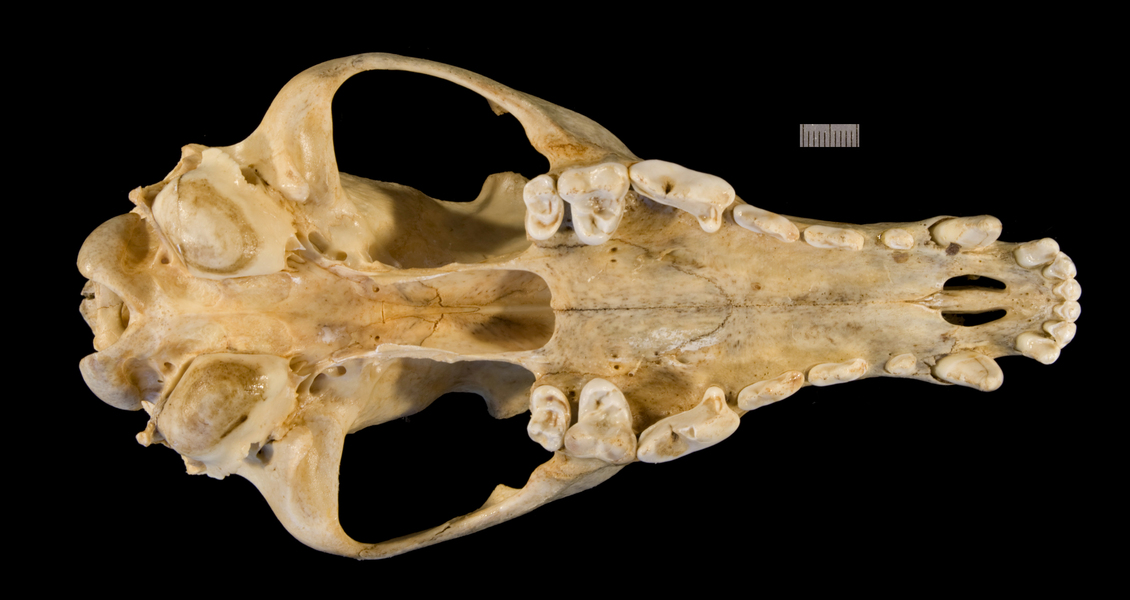 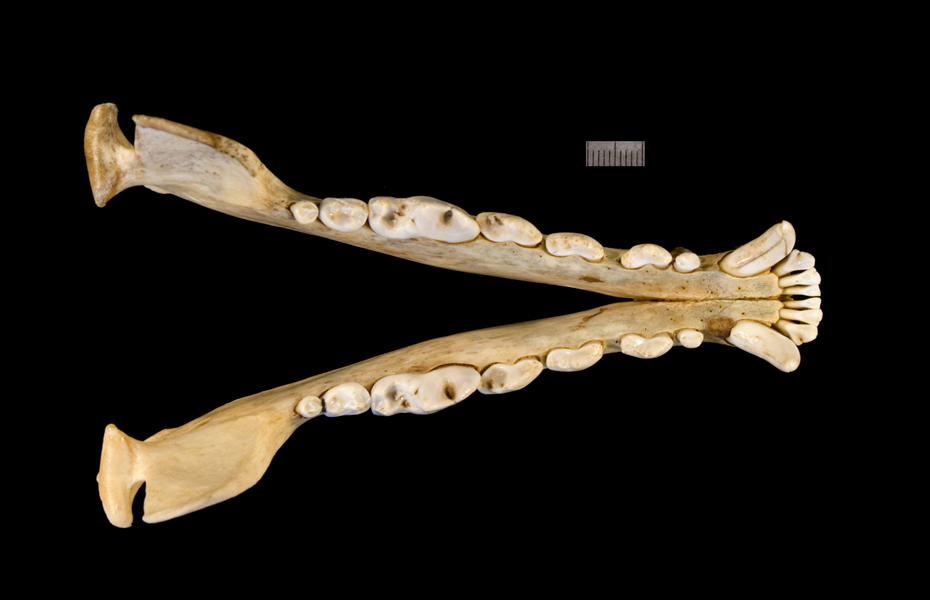 Key to Mammal Orders – Specimen C (scale bar in mm above images)
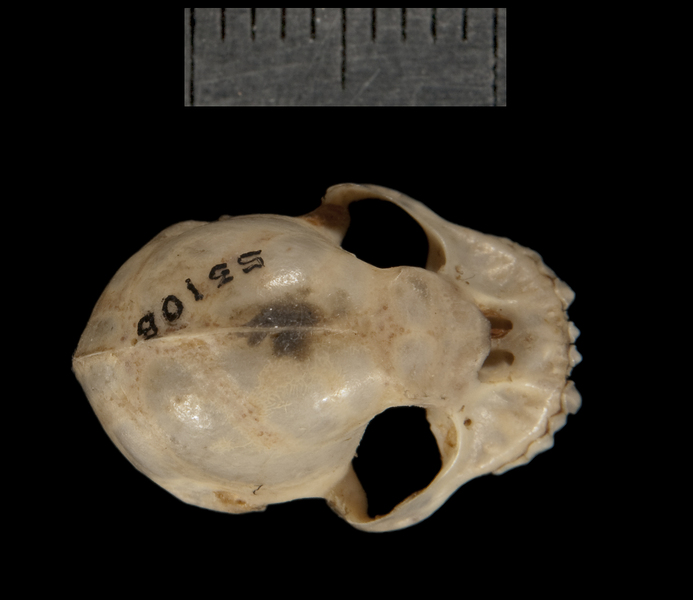 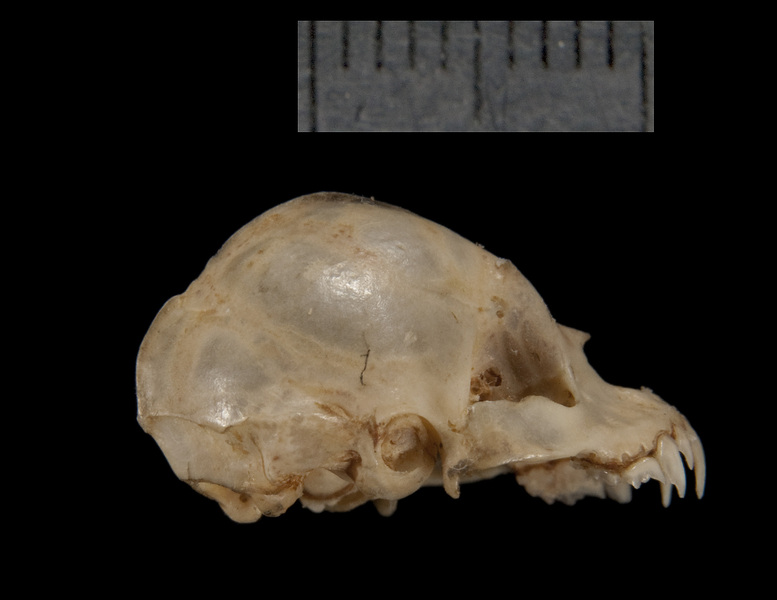 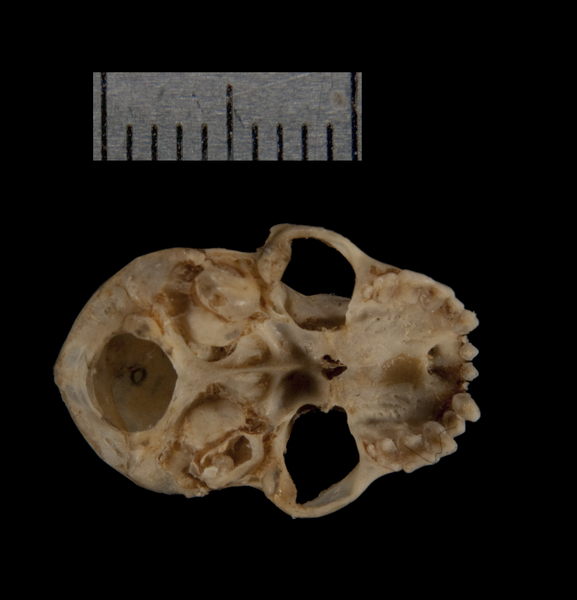 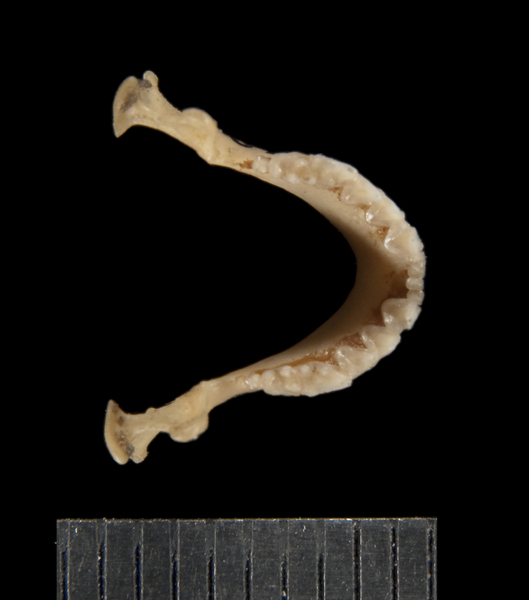 Key to Mammal Orders – Specimen D (scale bar in cm above and below images)
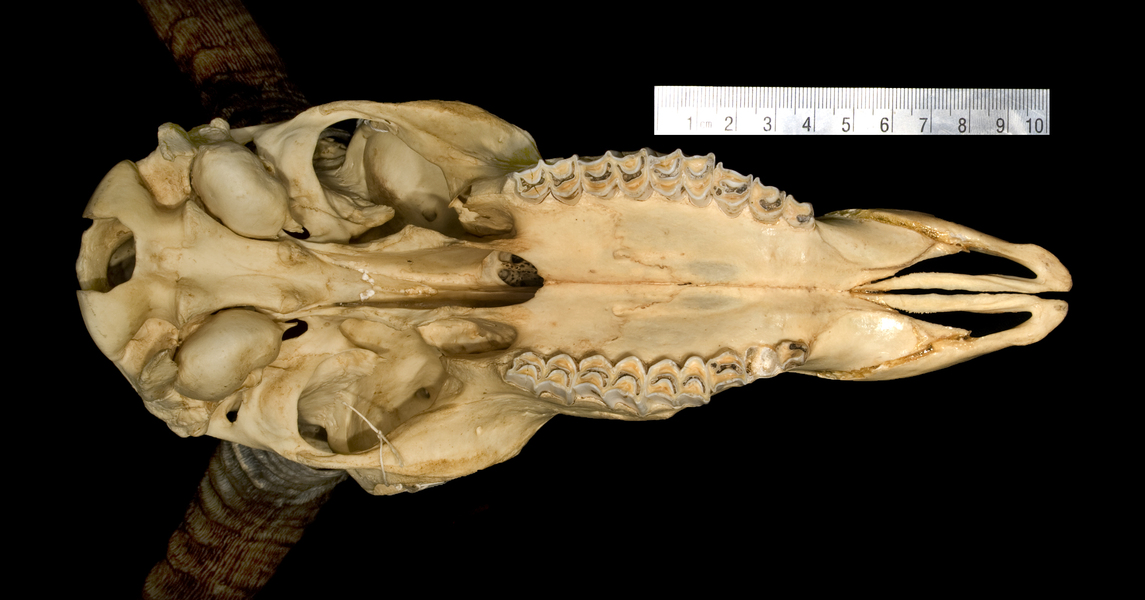 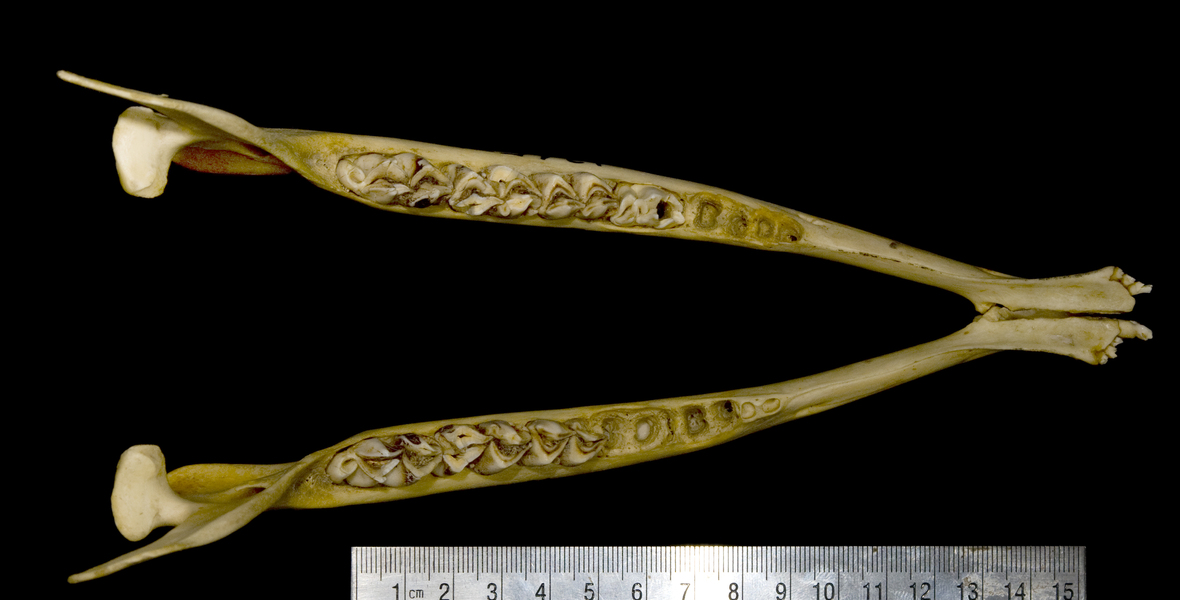 Key to Mammal Orders – Specimen E (scale bar in cm below images)
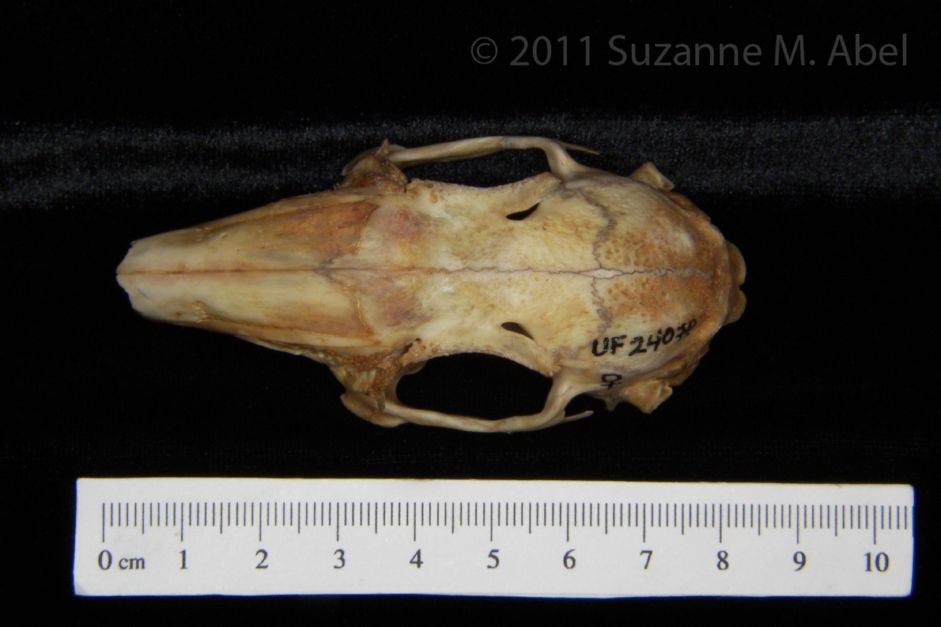 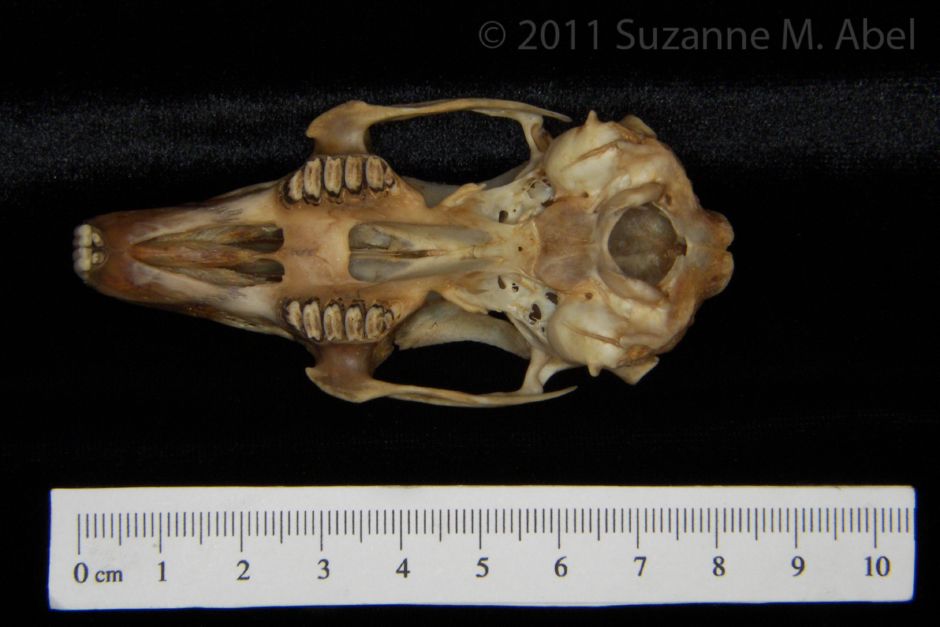 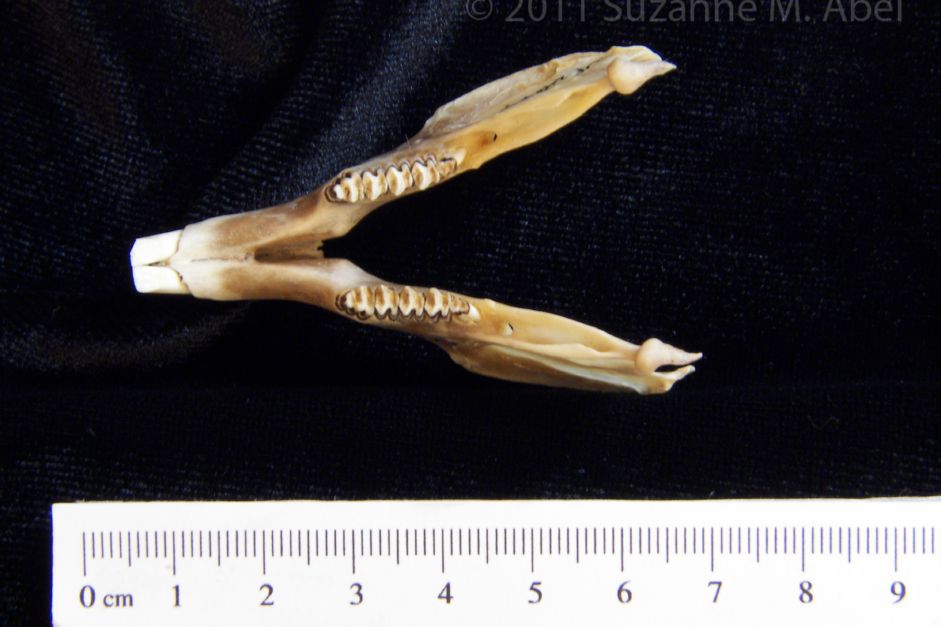